The following PowerPoint is taken from a junior camp sermon series by Bob Roberts preached at the Wilds Christian Camp during the summer of 2022. 

Find full Bible study posts from this series and more resources at reflectingthedesigner.com.

Email questions to info@reflectingthedesigner.com
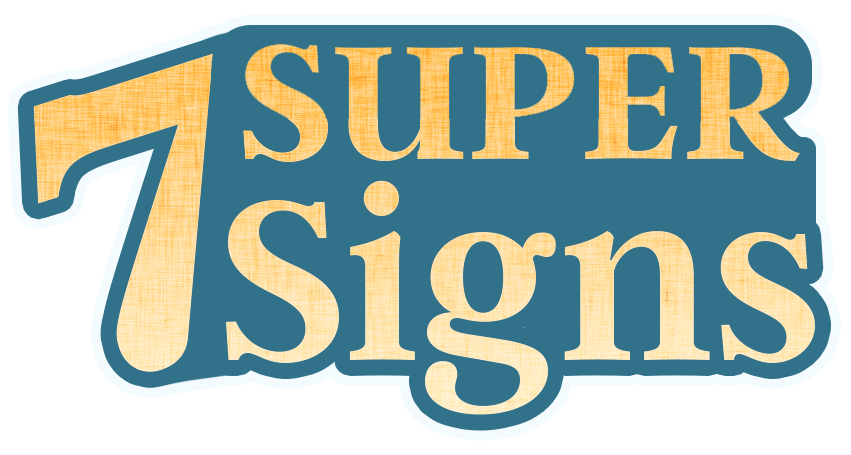 “So that you might believe.”
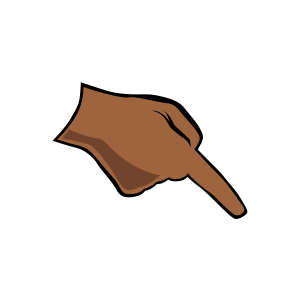 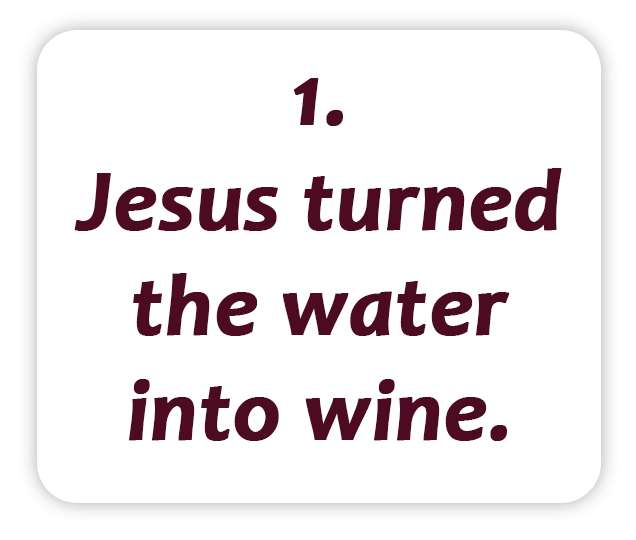 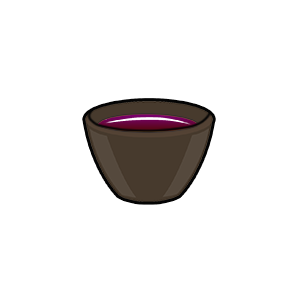 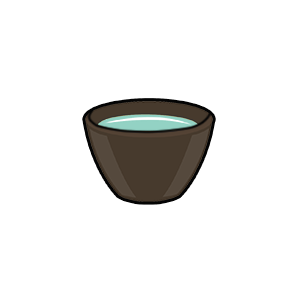 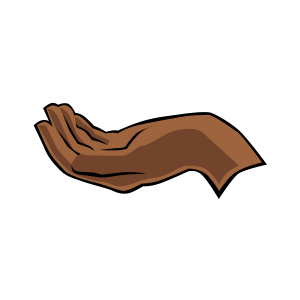 John 2:1-12
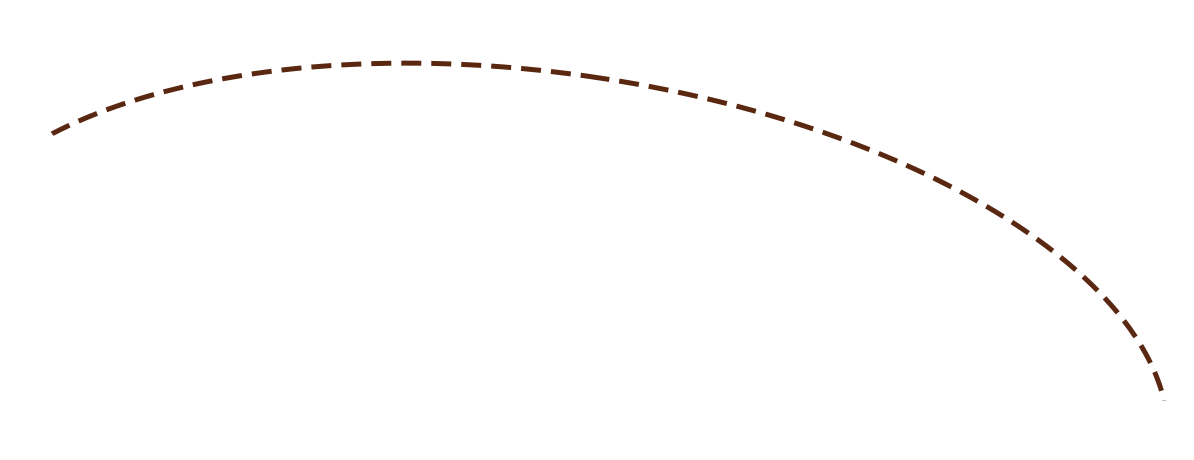 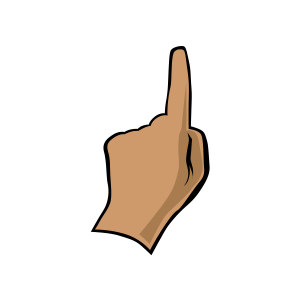 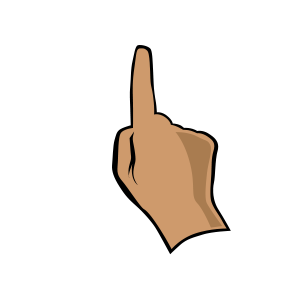 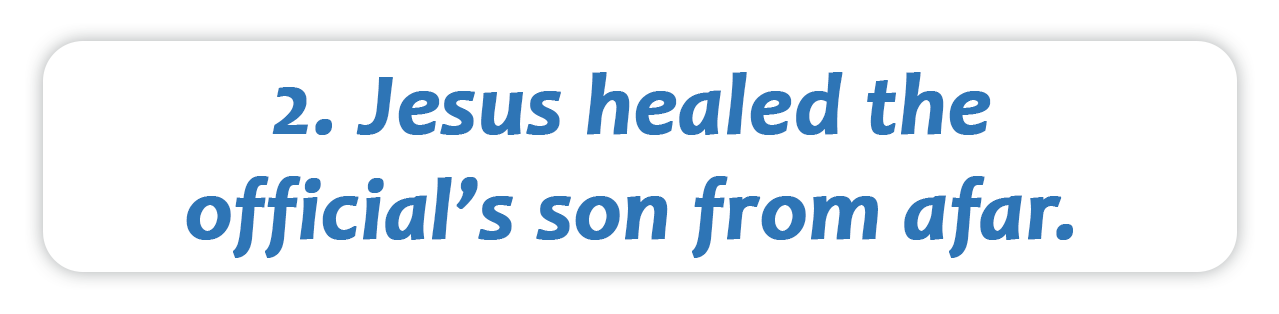 John 4:46-54
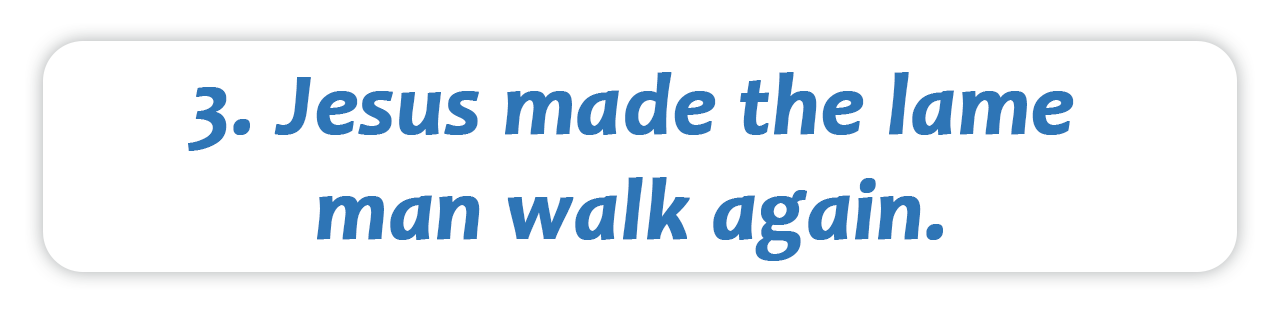 John 5:1-17
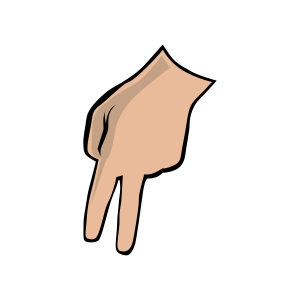 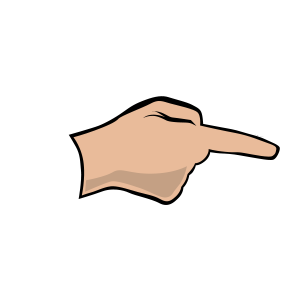 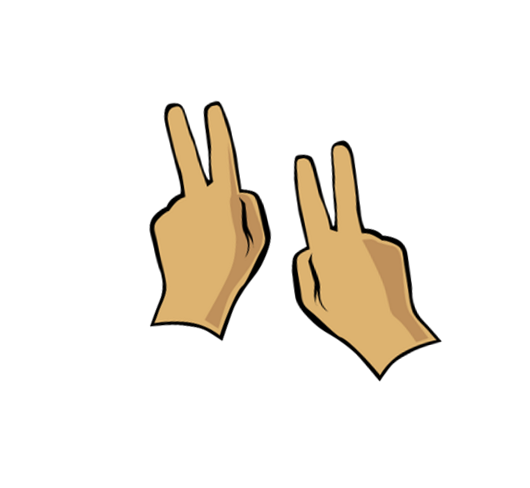 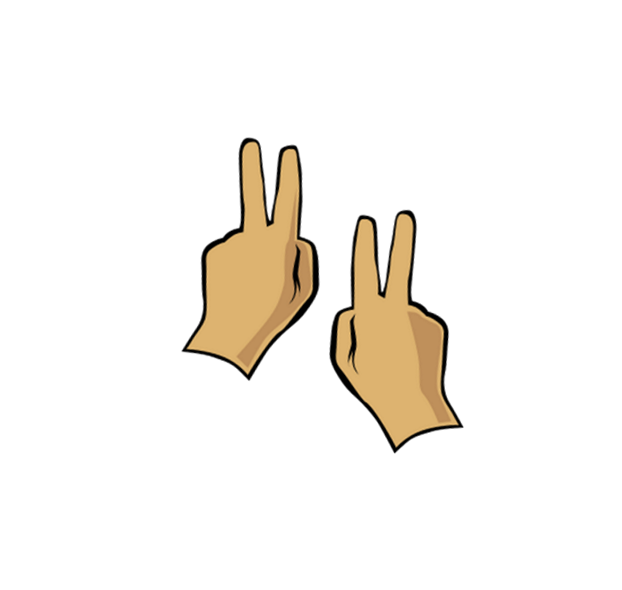 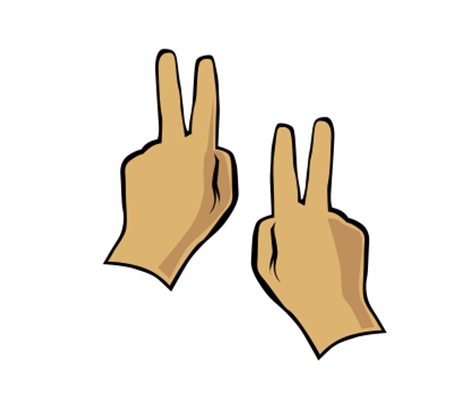 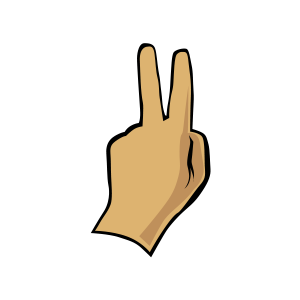 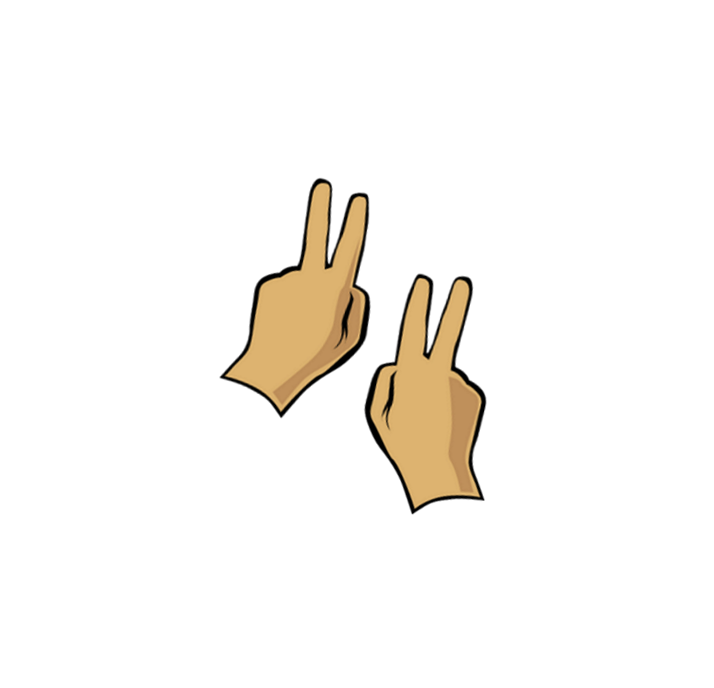 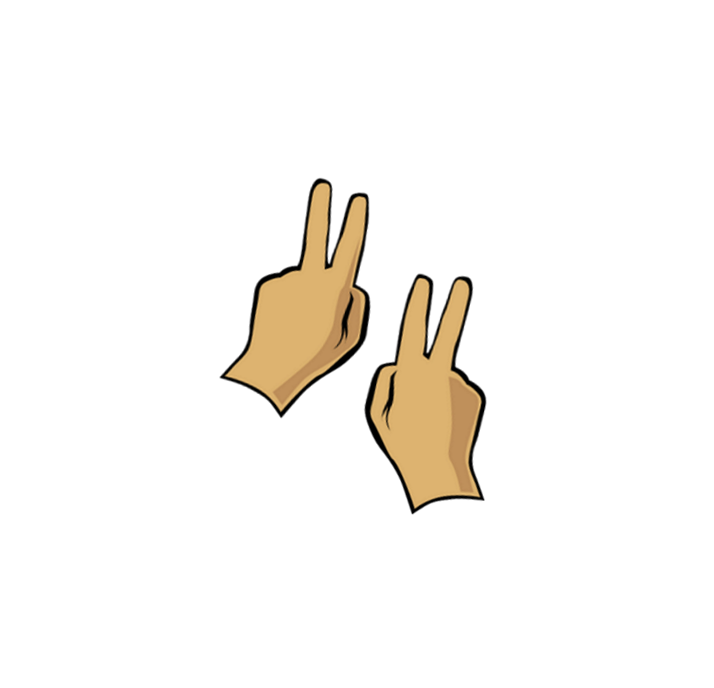 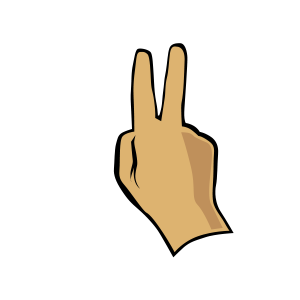 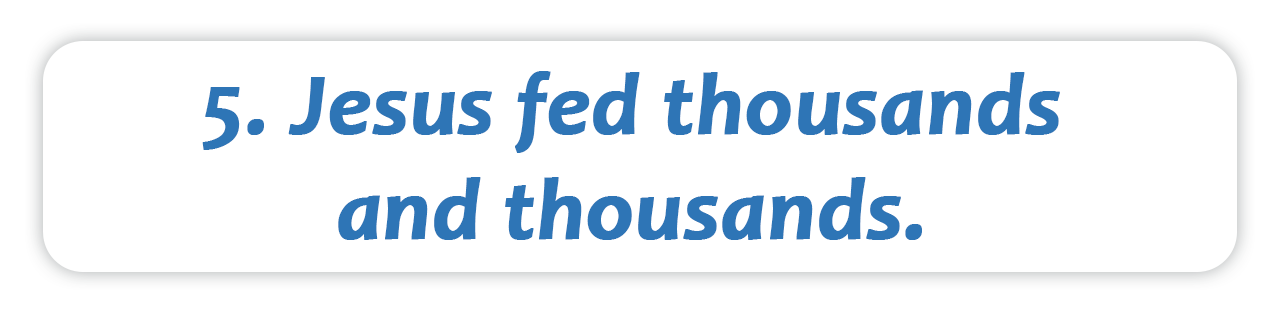 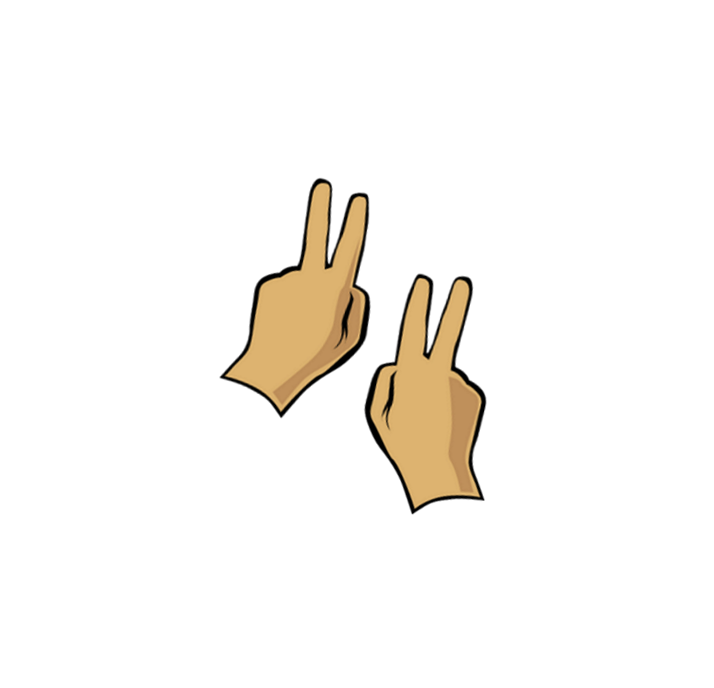 John 6:1-13
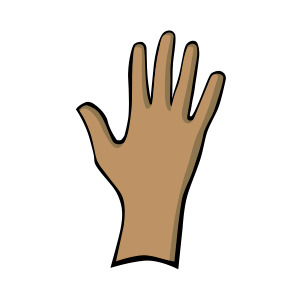 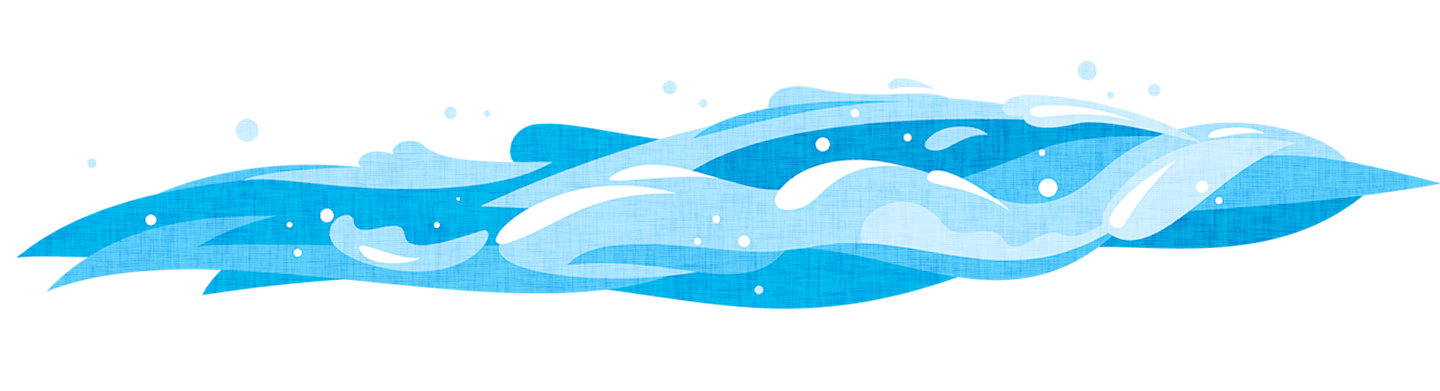 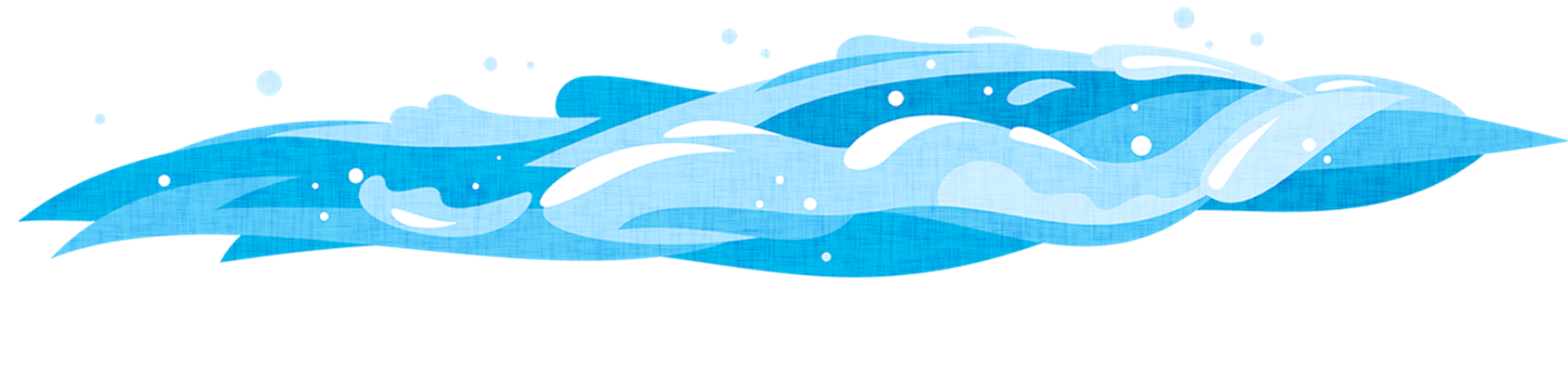 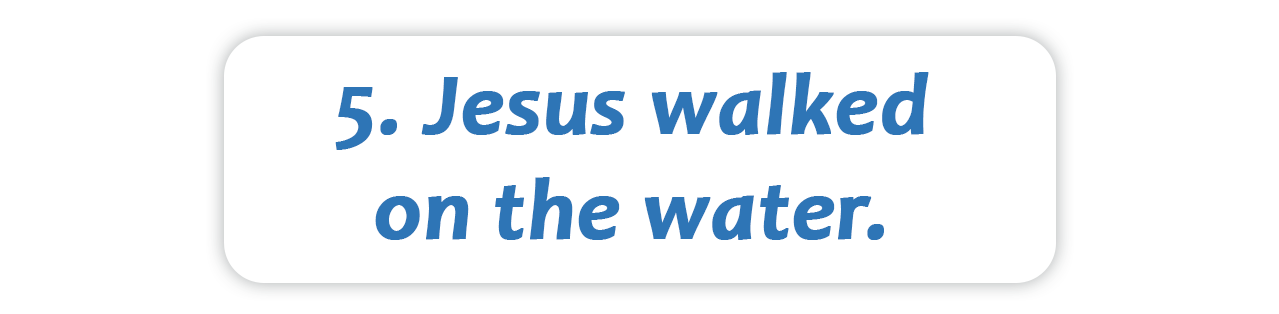 John 6:16-21
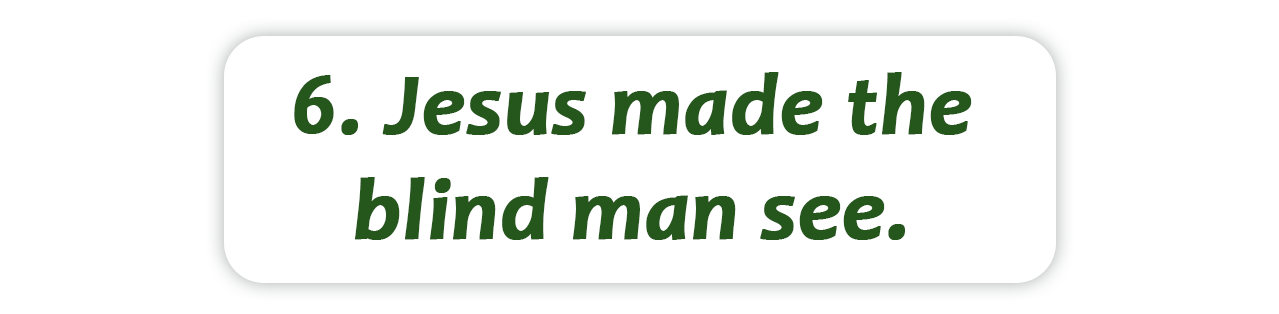 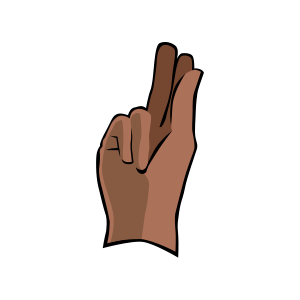 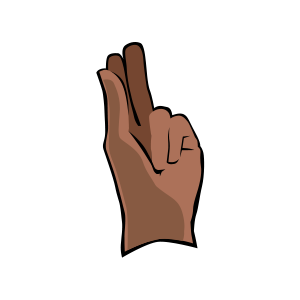 John 9
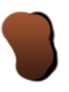 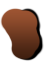 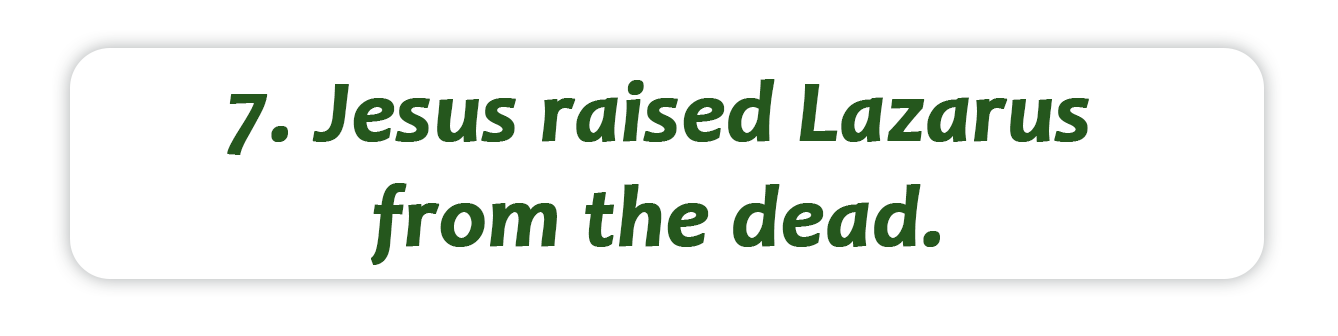 John 11
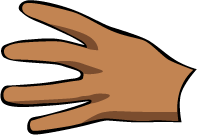 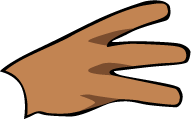 Do You Believe?
But these are written so that you may believe that Jesus is the Christ, the Son of God, and that by believing you may have life in his name. (John 20:31) 

Believing is:
Creed
Commitment
Continuation